Математика  в сказках
Интегрированный урок  по математике и литературе
Что за прелесть эти сказки,Если в них решать задачки.
2
Александр Сергеевич Пушкин
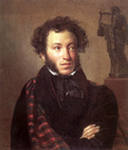 3
4
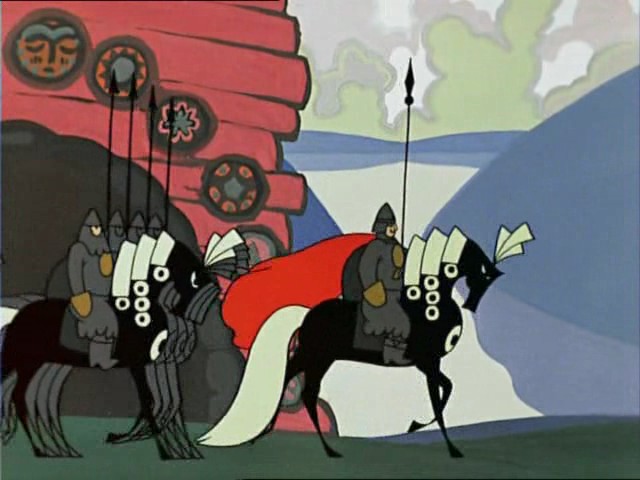 Так сколько же было у царя ДадонаВ солдатах народа?
5
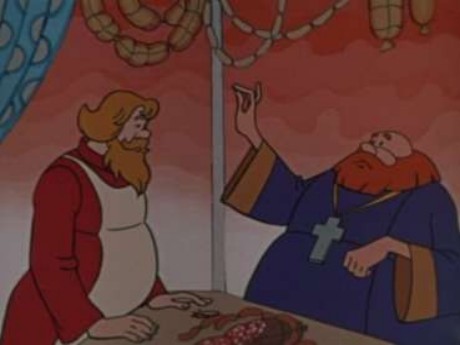 Жил-был поп,
  Толоконный        
                       лоб.
 Пошёл поп по 
                  базару
  Посмотреть кой -какого    
                товару
6
Нет,- говорит Балда,-              Условия сам назначу,   Теперь моя череда,                 Задам тебе вражёнок , задачу.
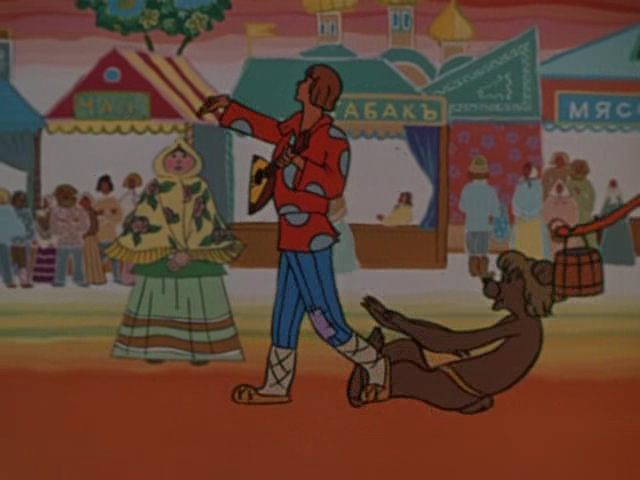 7
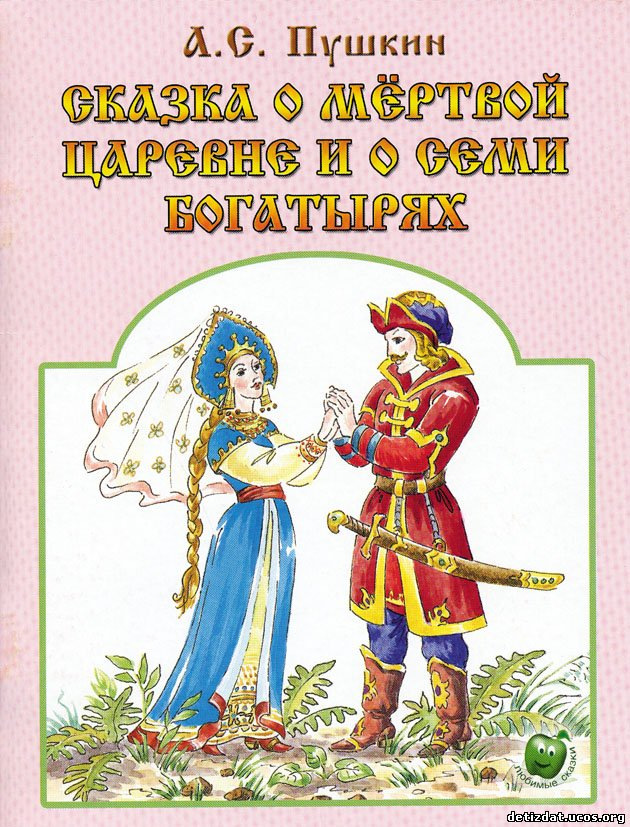 8
В ту пору войну была
 Царь с царицею 
                     простился,
 В путь- дорогу 
                    снарядился
И говорит ей:
9
Нуль – натуральное число.
Любое натуральное число записывается с помощью десяти цифр.
В обыкновенных  дробях над черточкой записывается числитель, а под  - знаменатель.
Любая  правильная  дробь больше любой неправильной дроби. 
Смешанным называется число, в состав которого входит натуральное число и неправильная дробь.
Чтобы вычесть дроби надо от числителя отнять числитель, от знаменателя знаменатель.
Дробная черта означает деление.
Правильную дробь  можно показать в виде смешанного числа.
Любая неправильная дробь больше 1.
Любую неправильную дробь можно показать в виде смешанного числа.
10
Но царевна молодая,
Тихомолком расцветая,
Между тем росла,росла,
Поднялась и расцвела:
Белолица, черноброва,
Нраву кроткого такого.
И жених сыскался ей,
Королевич Елисей.
 Сват приехал,царь дал слово,
 И приданое готово:
  ... торговых городов
 Да ...  ...   тремов.
11
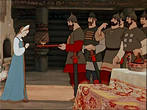 Братья милую девицу 
     Полюбили. К ней в светлицу
     Раз лишь только рассвело,
     Всех их  ... вошло.
12
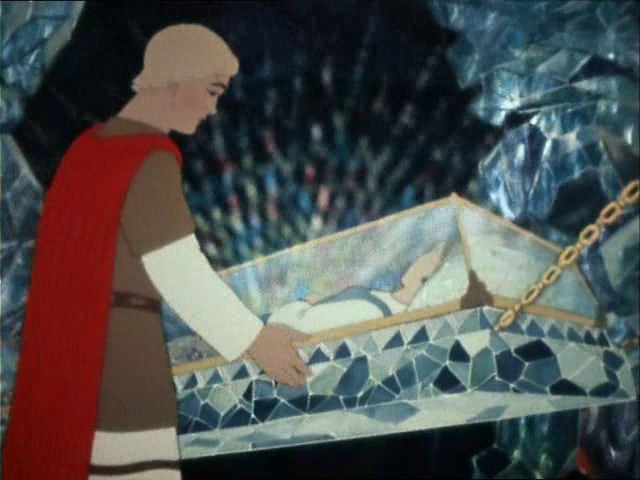 Сотворив обряд печальный,
 Вот они во гроб хрустальный
 Труп царевны молодой
 Положили и толпой
 Понесли в пустую гору,
 И в полночную пору
 Гроб её к  ...  столбам
 Осторожно привинтили.
13
14
Жил старик со своею старухой 
     У самого синего моря;
     Они жили в ветхой землянке
     Ровно  … лет и … года.
15
Какую рыбку поймал старик?
16
Сказка – ложь, да в ней  намек
       Добрым молодцам урок.
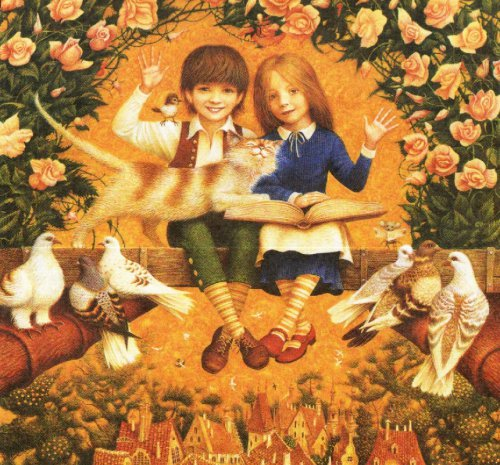 17